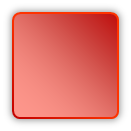 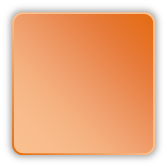 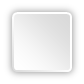 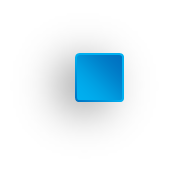 汇报人：xiazaii
素雅高洁通用商务模板
Business report template
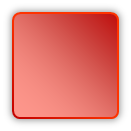 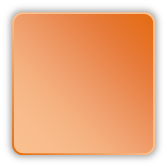 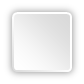 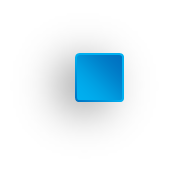 目录
一
二
三
单击此处添加文字单击此处添加文字
单击此处添加文字单击此处添加文字
单击此处添加文字单击此处添加文字
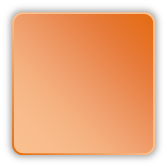 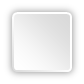 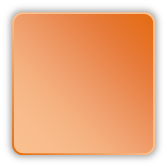 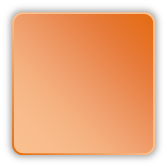 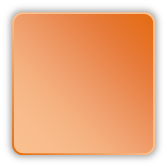 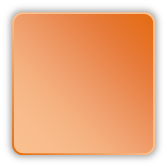 一
单击此处添加文字单击此处添加文字
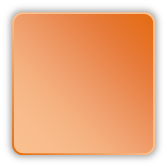 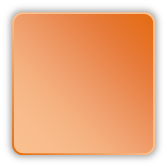 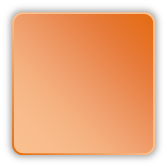 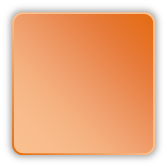 单击此处添加文字单击此处添加文字
标题一
单击此处添加文字单击此处添加文字
标题一
标题二
标题三
标题二
单击此处添加文字单击此处添加文字
标题三
单击此处添加文字单击此处添加文字
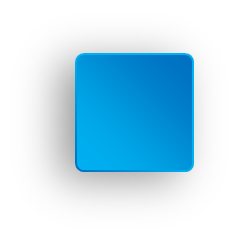 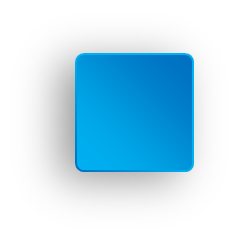 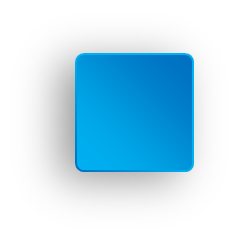 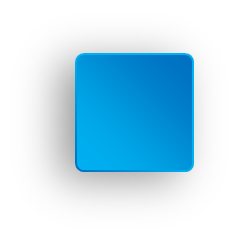 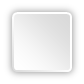 二
单击此处添加文字单击此处添加文字
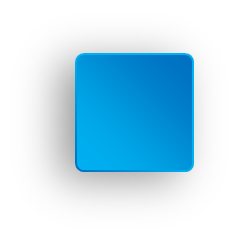 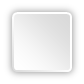 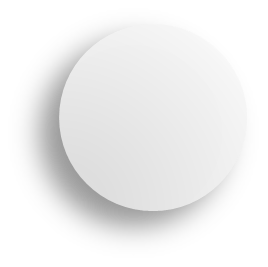 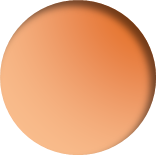 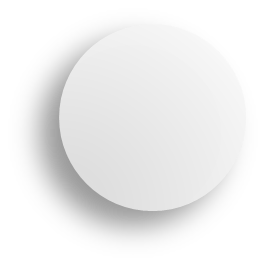 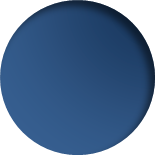 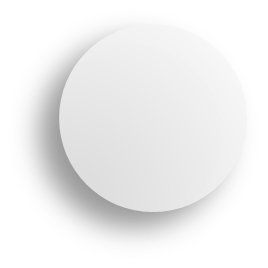 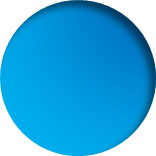 75%
45%
60%
单击此处添加文字单击此处添加文字
器宇轩店铺
器宇轩店铺
器宇轩店铺
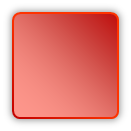 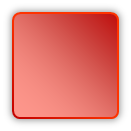 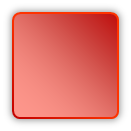 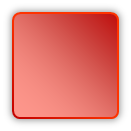 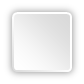 三
单击此处添加文字单击此处添加文字
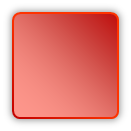 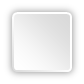 单击此处添加文字单击此处添加文字
A
B
C
D
单击此处添加文字
单击此处添加文字
单击此处添加文字
单击此处添加文字
A
B
C
D
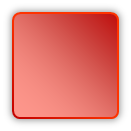 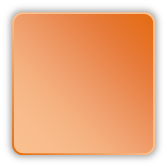 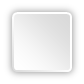 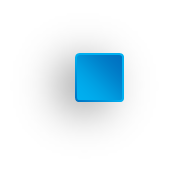 器宇轩
QiYuXUAN
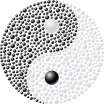 谢谢聆听